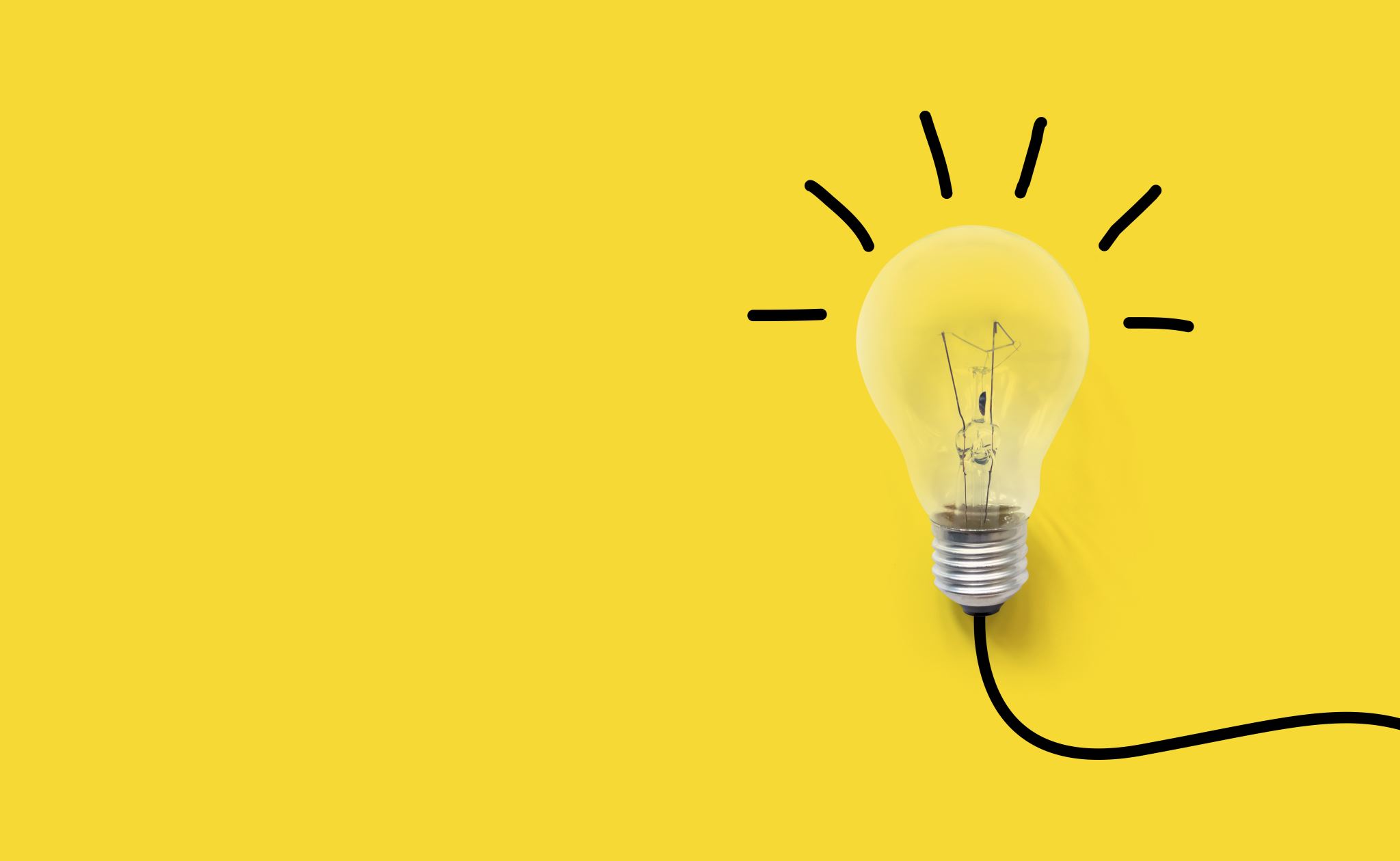 Zadovoljstvo korisnika zdravstvenih usluga specijalističkih službi ZBO
2023
Mišljenja i procene
Broj poseta specijalističkim službama u proteklih godinu dana
Koliko ste čekali, na ovaj pregled?
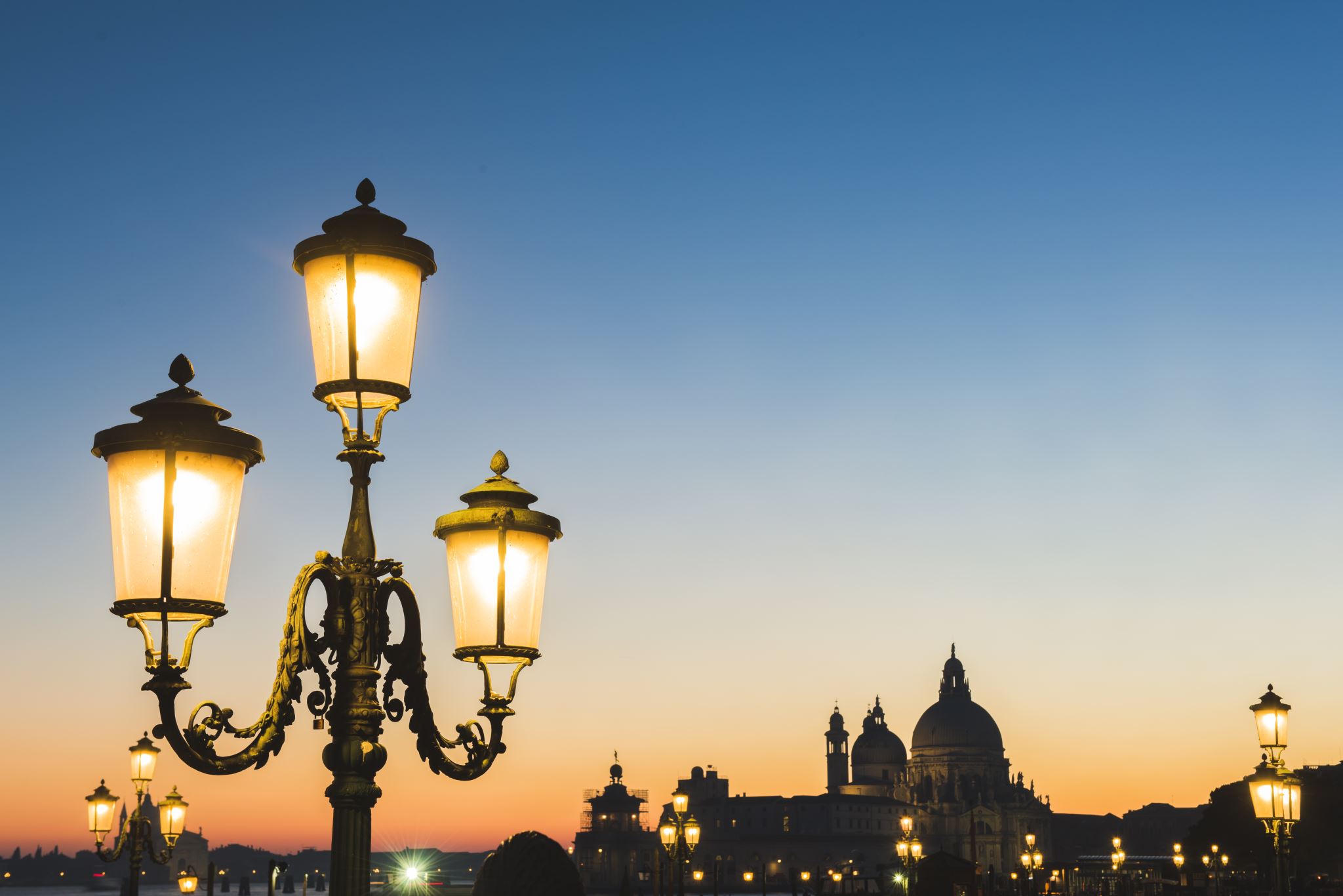 Davorka Bosnić
                                  Dipl. Psiholog ZZJZ Sombor 2024
hvala